TEAM HYDRA
Swimming Swarm Team 1
Priyansh Bhatnagar, Trevor Jones, Hemanth Koralla, Aneri Muni, Vishnu Perumal, Michael Tatum
Objectives
Vision
Develop a swarm robotics system of six autonomous underwater vehicles (AUVs) that would aid in the search and retrieval missions for flight recorders
Design and prototype a system that will allow six robots to collaborate with one another in an underwater setting
Key Milestones
Specifications
Select and order hardware 1/24/18
Finalize software 2/22/18
Create control flow 2/28/18
Integrate software and hardware 3/4/18
Tests single robot 3/4/18
Create multiple robots 4/8/18
Test multiple robots 4/22/18
Design expo 4/24/18
Vehicle specifications
Testing Specifications
Approach
VISION
Flight recorder retrieval is a time-sensitive mission
Aid in search and retrieval missions for flight recorders
How?
Develop six swarm AUVs 
Implement leader-follower swarming algorithm to execute underwater search missions
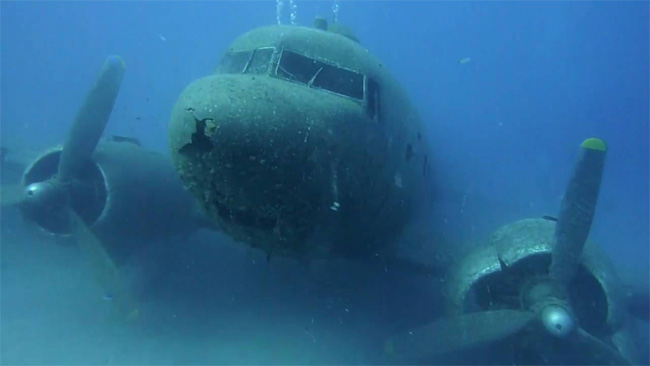 OBJECTIVES
Each HydraBot will:
Listen for pulses from a locator beacon
Maintain formation and move towards signal
Use leader-follower swarming algorithm
Communicate through optical signals
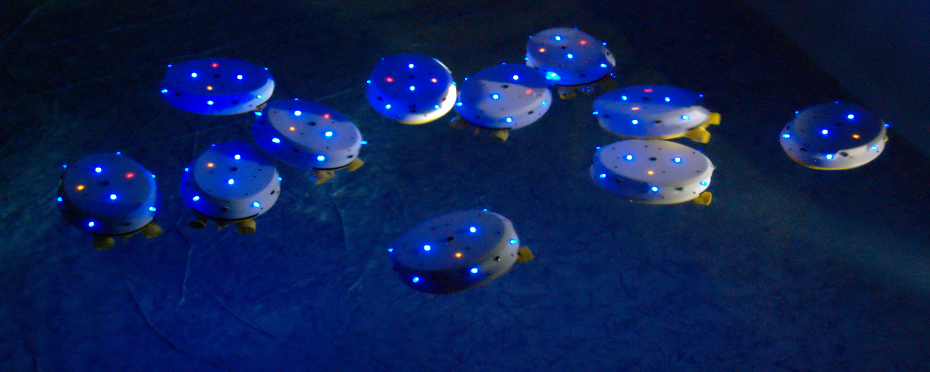 OVERALL WORKFLOW
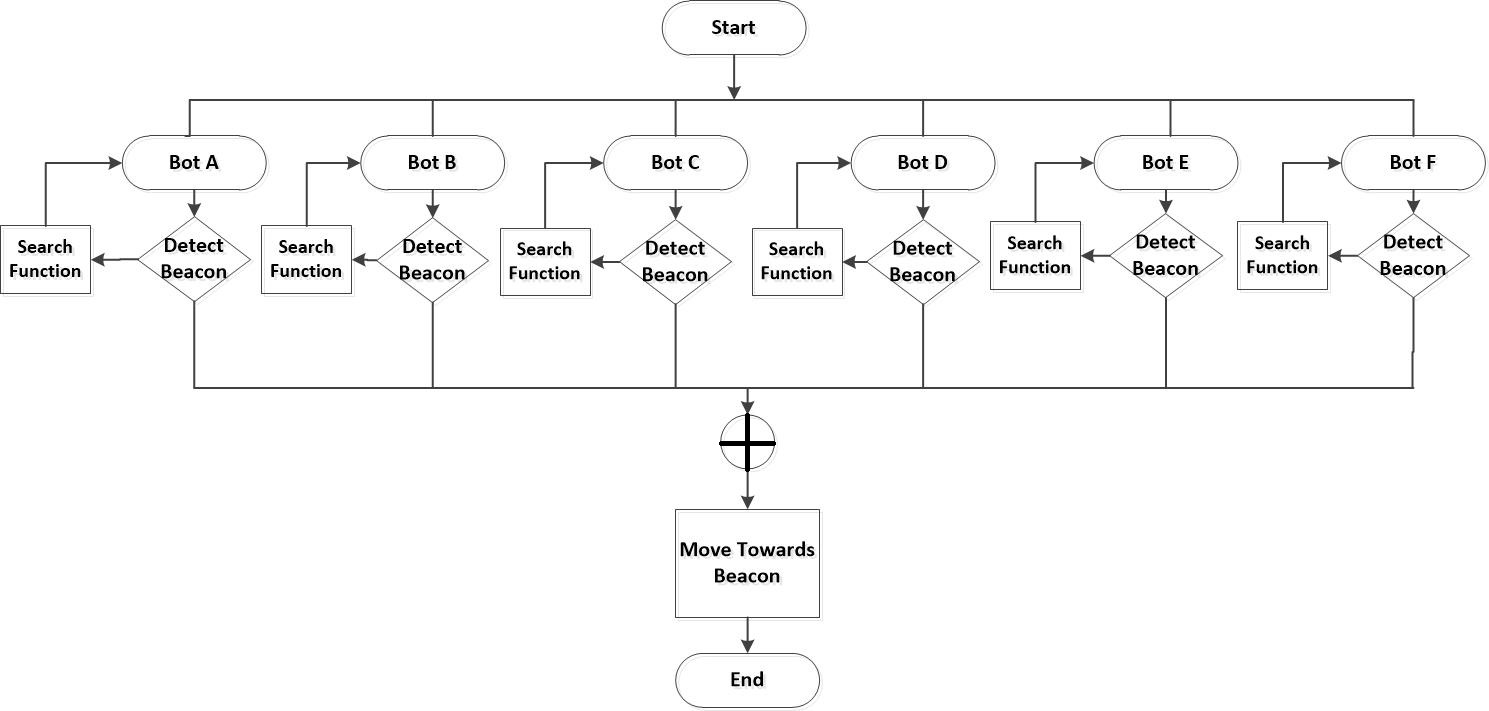 [Speaker Notes: Testing implementation workflow. 
This flowchart describes the overall workflow of our search algorithm.
Each Hydrabot is continuously trying to detect the beacon signal from an aircraft’s blackbox
If there is no signal, the swarm moves in a predefined formation, so as to have maximum area coverage
We will implement a leader-follower algorithm
Since there’s no simple was a mapping underwater regions, the leader follows a linear trajectory to search the given space]
SPECIFICATIONS: CHASSIS AND ACTUATORS
Tupperware Enclosure 
Price: $7.99
Purpose: Waterproof enclosure for all electronics
Specification: 7.9" L x 5.4" W x 2.5" H
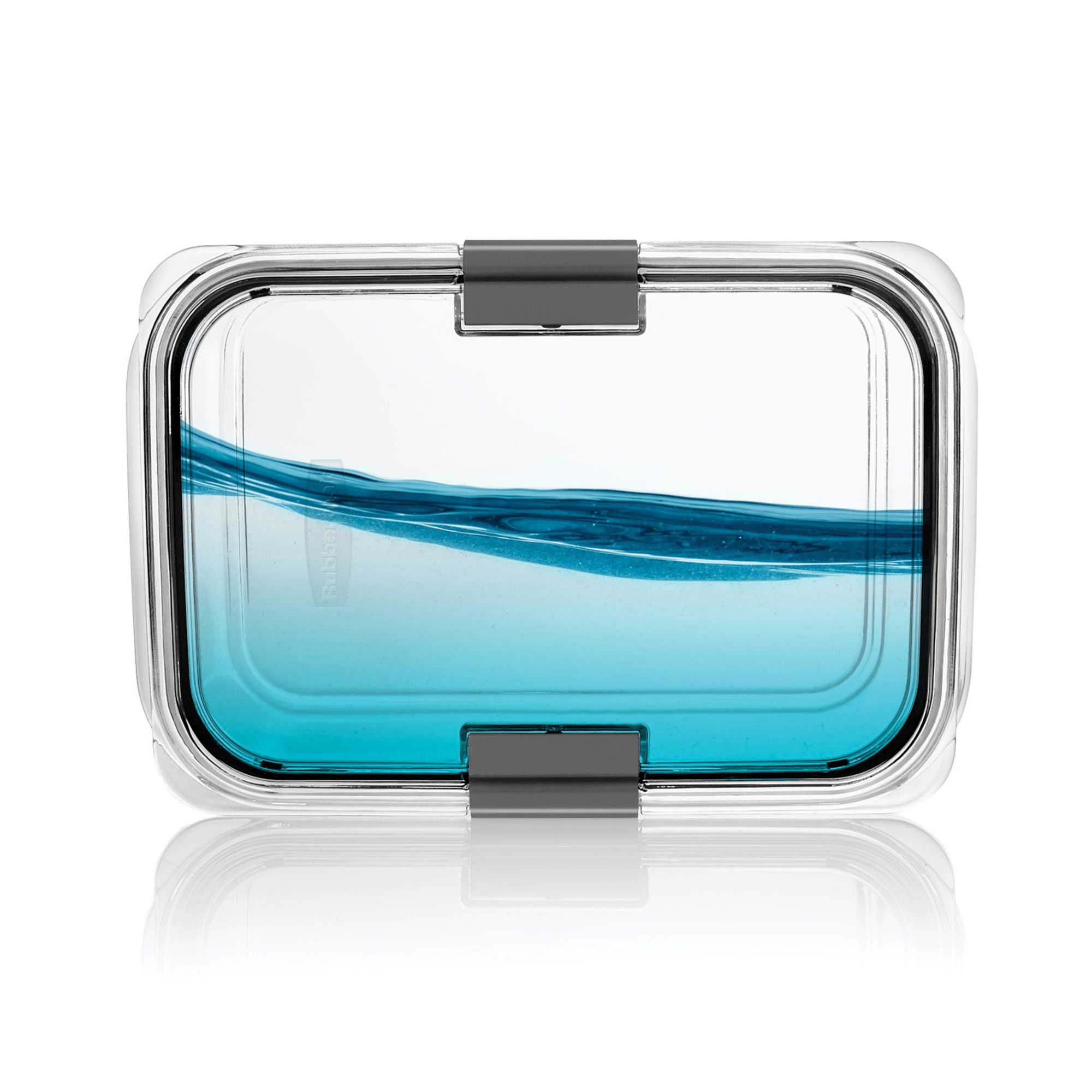 Underwater DC Motor
Price: $30.00
Purpose: To move the propellers 
Specification: 25A, 230V, 30000rpm
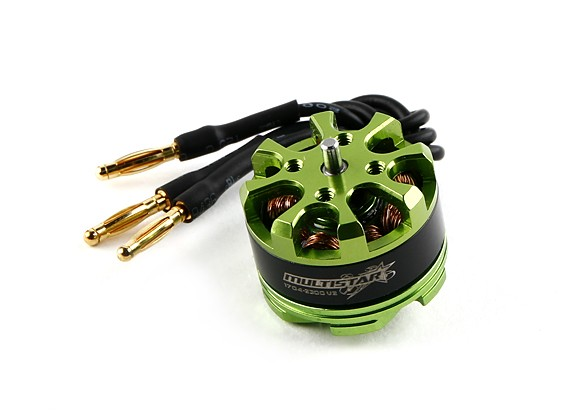 [Speaker Notes: Aneri]
SPECIFICATION: CONTROLLERS
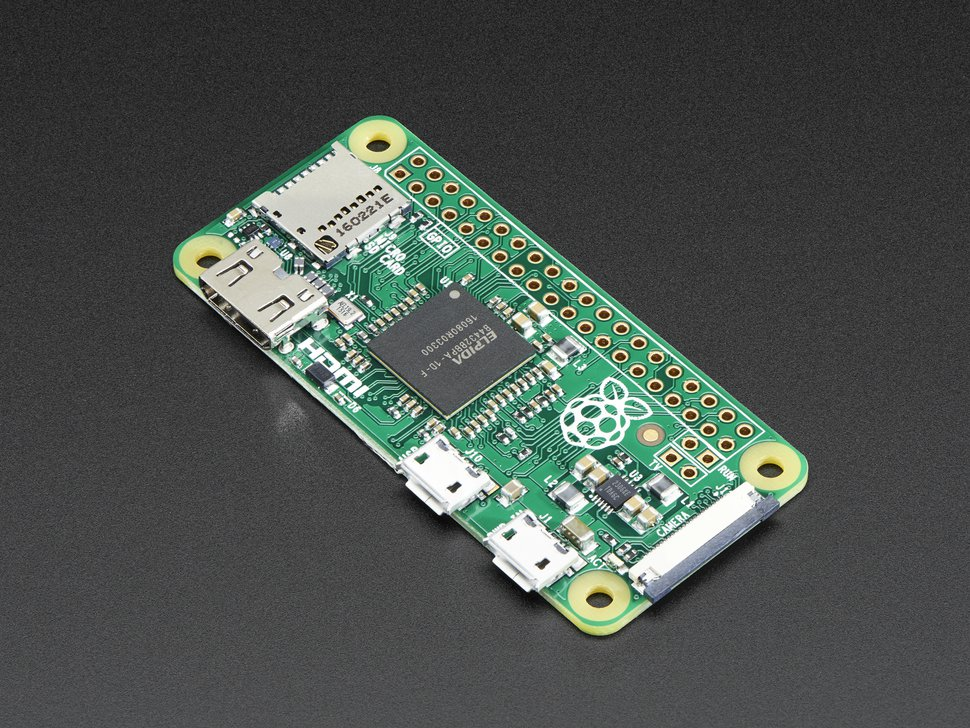 Raspberry Pi Zero 
Price:  $5.00 
Purpose: Main processor
Specification: 512MB SDRAM, 1GHz ARM11 core, 40-pin GPIO
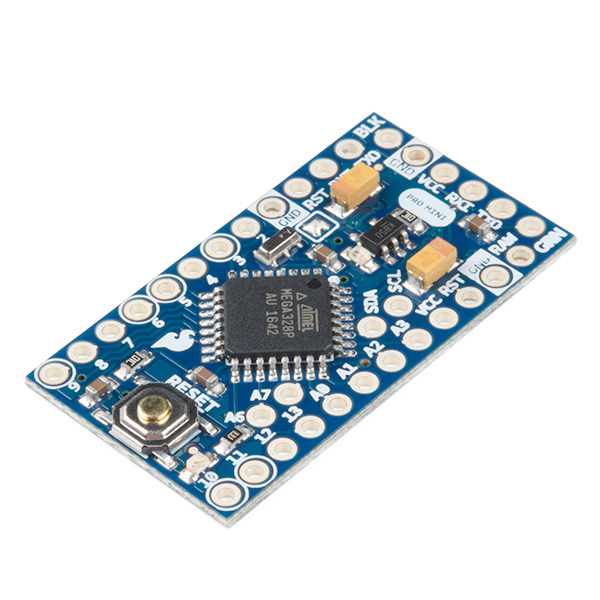 Arduino Pro Mini 
Price:  $9.95 
Purpose: GPIO expander
Specification: ATmega328, 150mA, max 12V
[Speaker Notes: Aneri - The Arduino is in charge of the sensing, actuation(i.e. propulsion of the thrusters) and lastly control systems which help realise our autonomous behaviour. The Raspberry Pi is in charge of high level algorithm control. It performs the more computational and memory intensive work. You can think of it as a master-slave relation where the Arduino is the supervisor of all sensors connected to the Pi.]
SPECIFICATION: POWER
Lipo Pack Battery
Price: $7.64
Purpose: Power Raspberry Pi, Arduino Pro Mini, and motors
Specification: Turnigy 1600mAh 2S 20C (discharge rate)
Battery Life: ~30 min
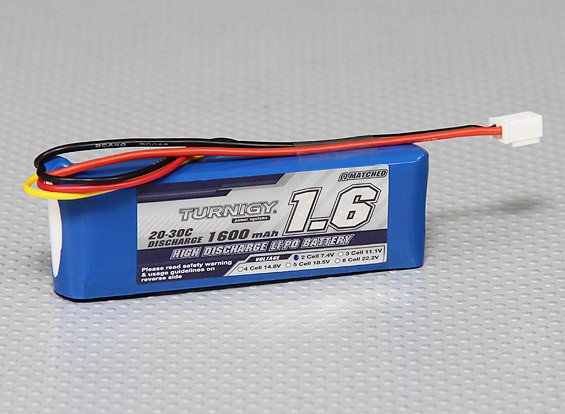 [Speaker Notes: Aneri]
SPECIFICATION: COMMUNICATION
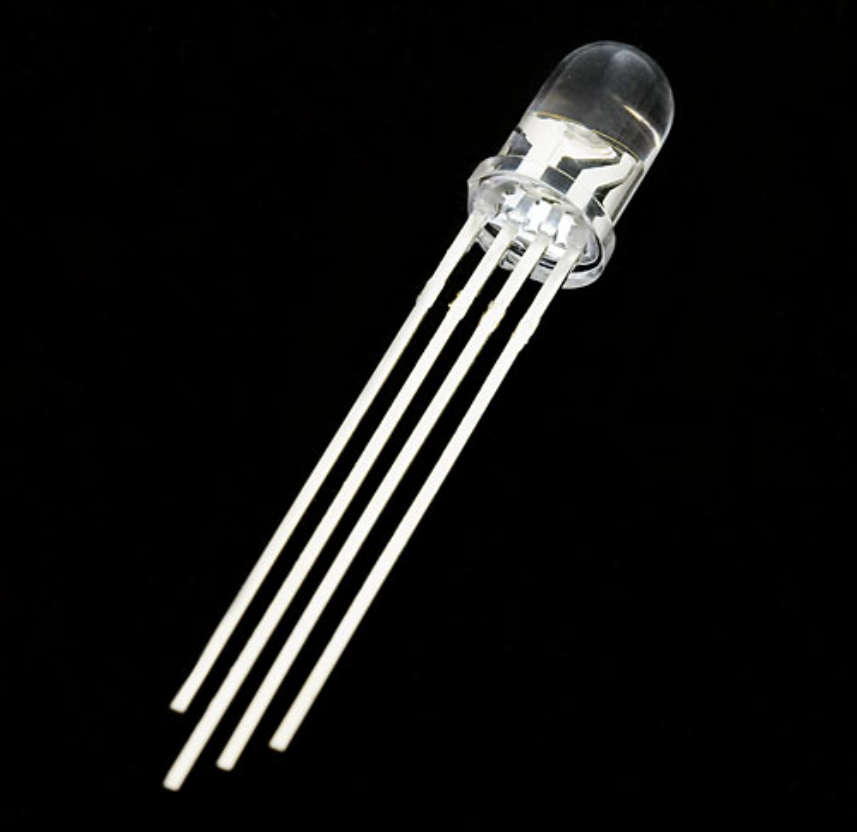 RGB LED 
Price: $1.95
Purpose: Send signals through different colors
Specification: 2.0V (R), 3.2V (G), 3.2V (B)
RGB Color Sensor
Price: $7.95
Purpose: Detect different colors
Specification: 5V max input, light-to-frequency converter reads an 8 x 8 array of photodiodes.
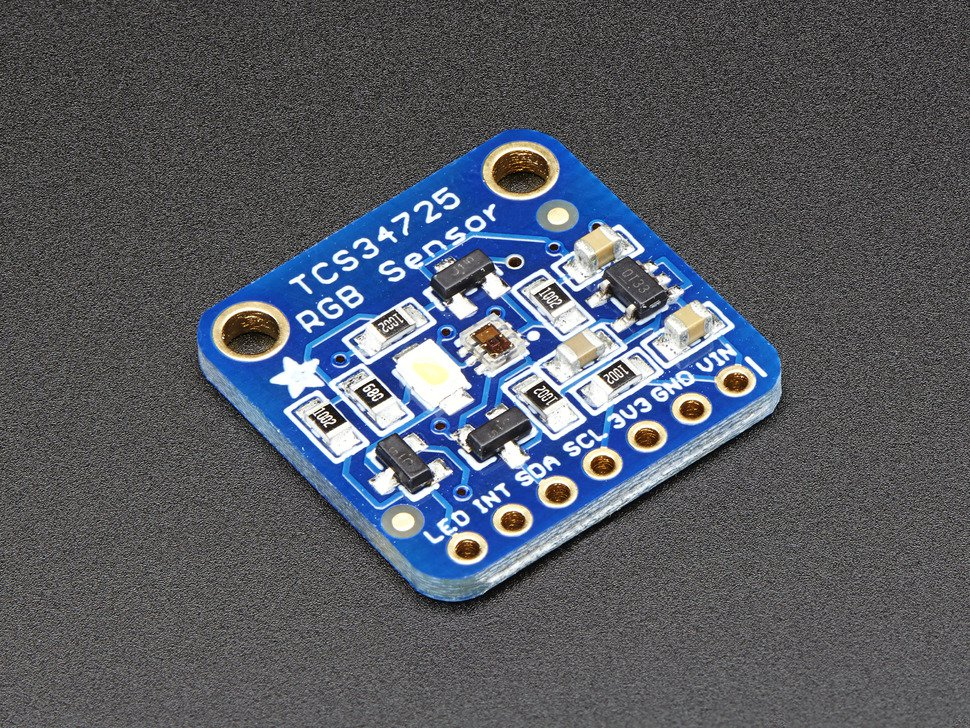 [Speaker Notes: Hemanth]
SPECIFICATION: SENSORS
Time-of-Flight Sensor
Price: $14.95
Purpose: Distance measurement to maintain position within swarm
Specification: 50mm to 1200mm of range distance
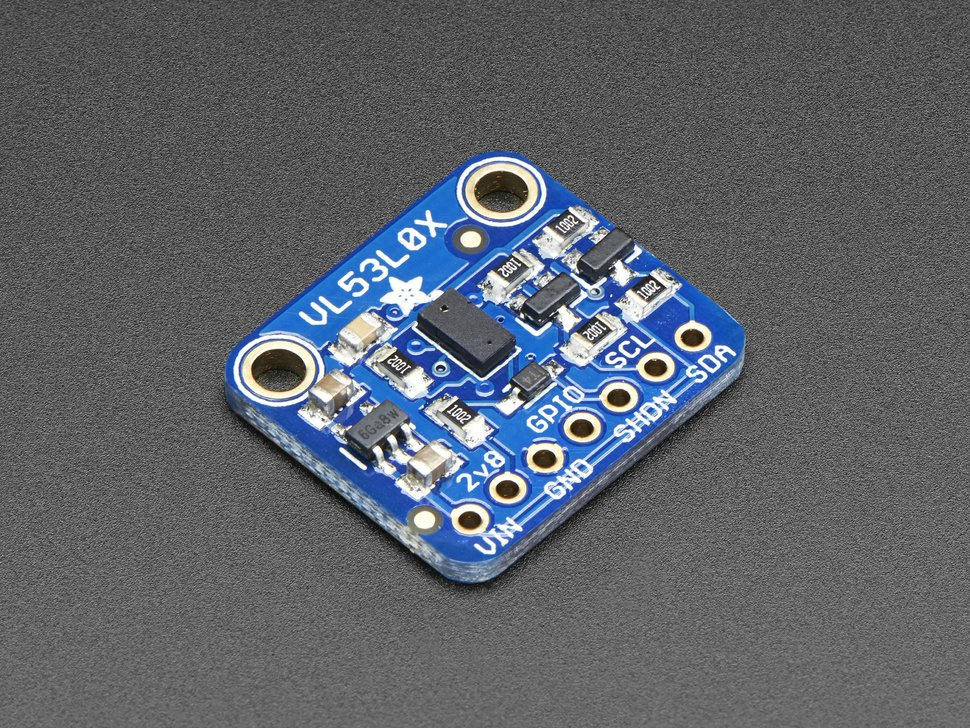 Inertial Measurement Unit
Price: $24.95
Purpose: Receive feedback to create PID controller 
Specification: 9-DOF Accel/Mag/Gyro+Temp
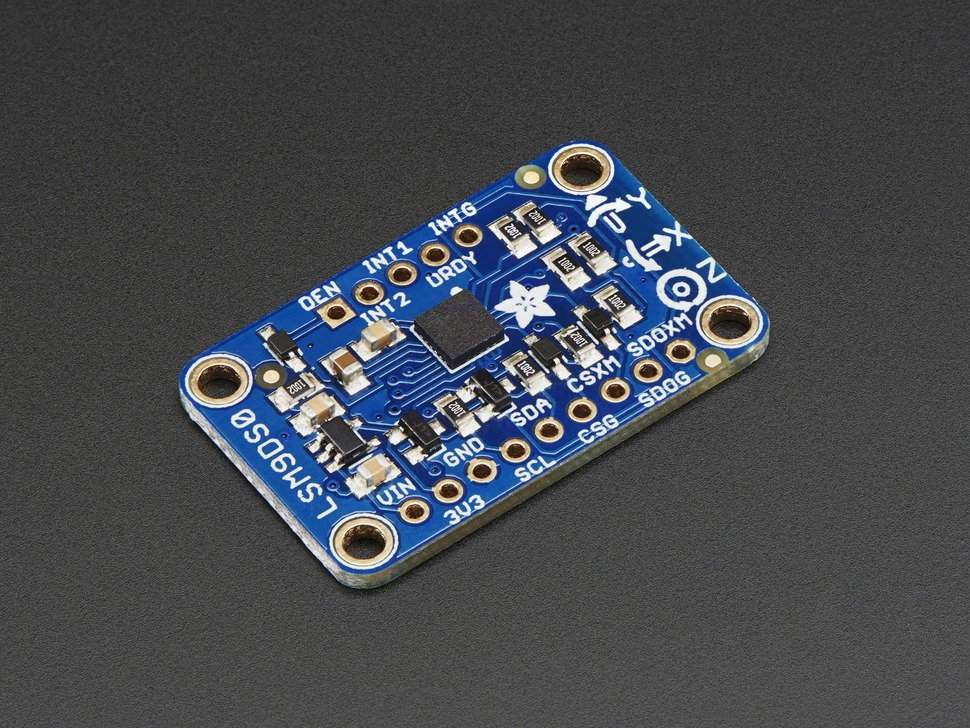 Acoustic Transmitter/Receiver
Price: $10.35
Purpose: Detect the audio beacon of blackbox and move swarm
Specification: 4.5 meter max, 5V max
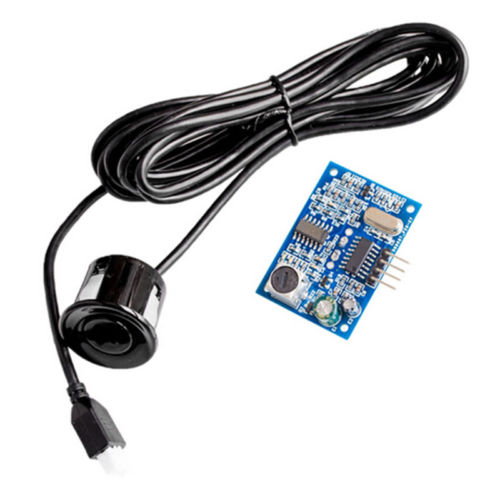 [Speaker Notes: Hemanth]
TOTAL COST ESTIMATE
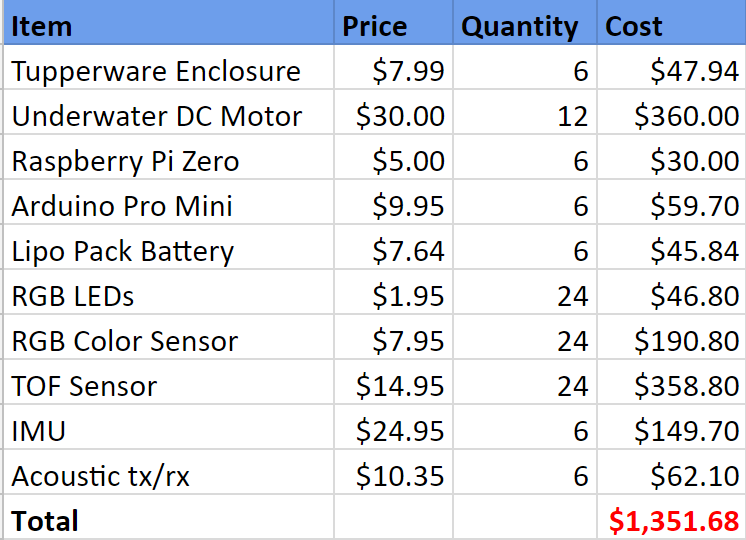 [Speaker Notes: Hemanth]
SPECIFICATION: SWARMING ALGORITHM
Decentralized control algorithm
No central communication unit (“God’s eye view”)
Communication between immediate neighbors
Maximally-spanning configuration
Mixing formation control and leader-follower coverage control
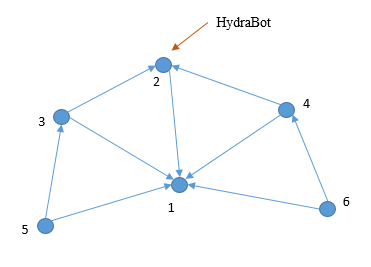 [Speaker Notes: Mike]
FORMATION CONTROL
LEADER-FOLLOWER
TESTING
Georgia Tech's Robotarium provides simulation tools and surrogate platforms to test swarming algorithm
Completed HydraBots will be tested in a shallow children’s pool or the J. Erskine Love Building pool
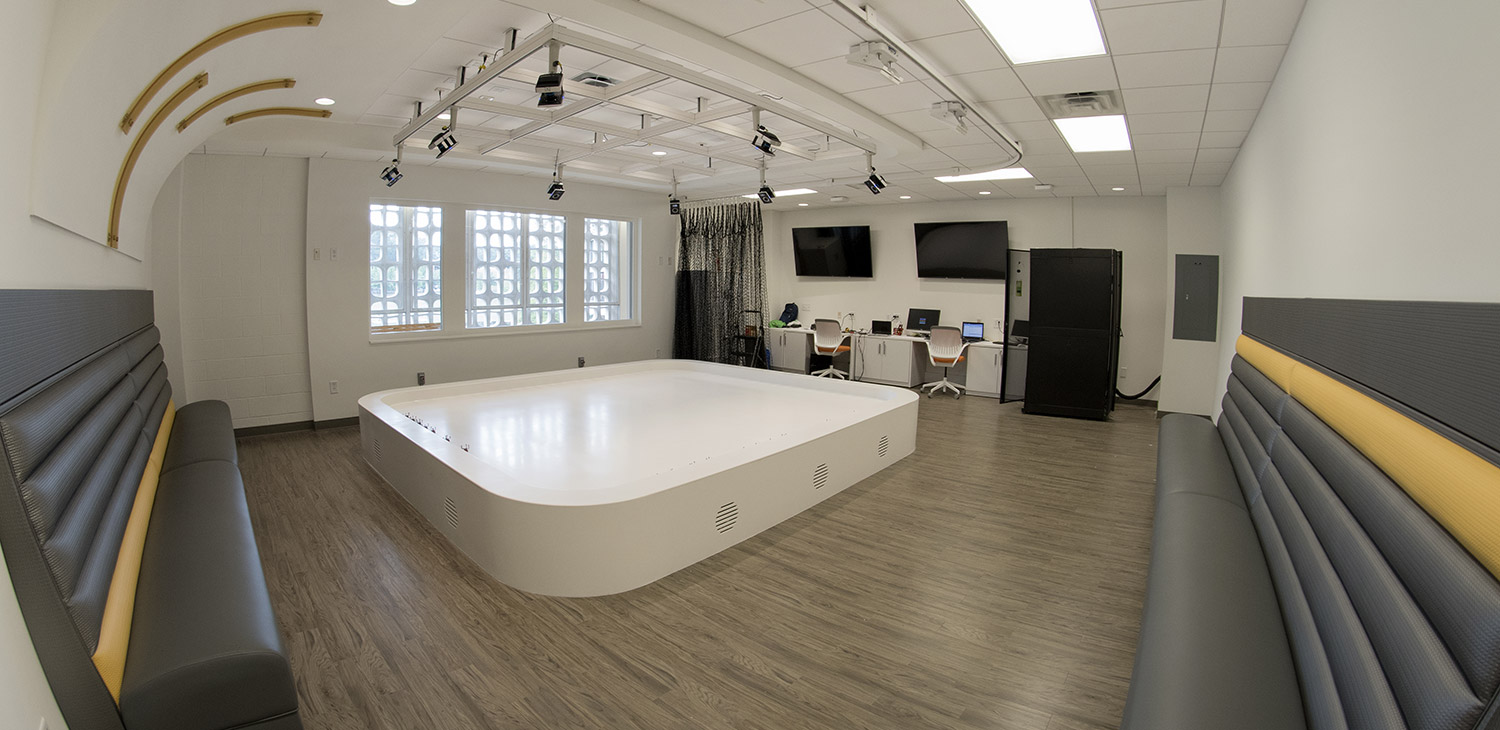 [Speaker Notes: Mike]
TESTING
Acoustic pinger will act as the beacon from the flight recorder
In the process of finding an acoustic pinger to use. Potential sources:
Woodruff Building of Mechanical Engineering
Dr. Ji-Xun Zhou: Principal Research Scientist in Acoustics and Dynamics
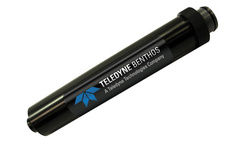 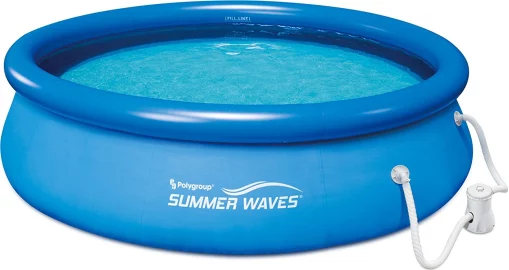 [Speaker Notes: Mike]
SCHEDULE: HARDWARE SELECTION
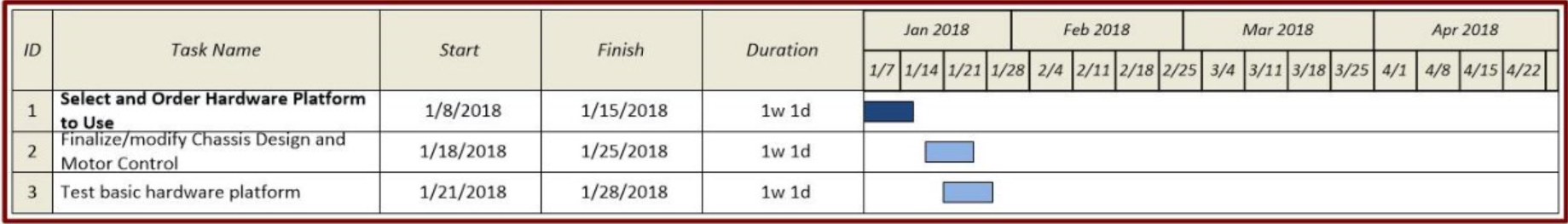 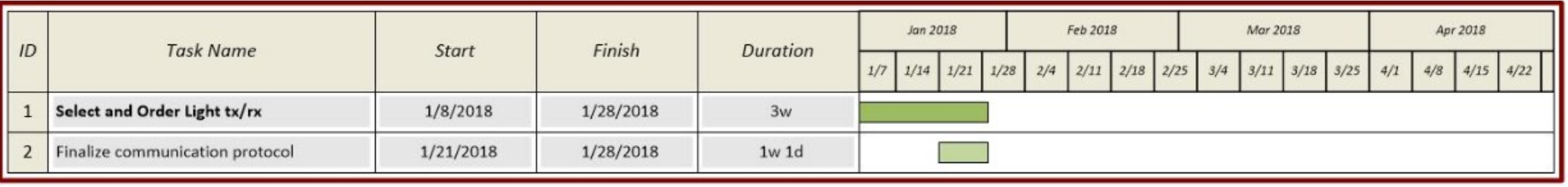 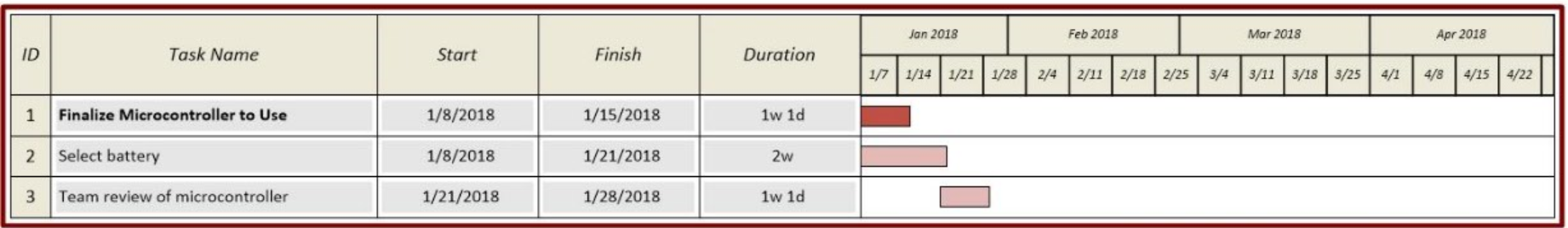 [Speaker Notes: Priyansh]
SCHEDULE: SOFTWARE
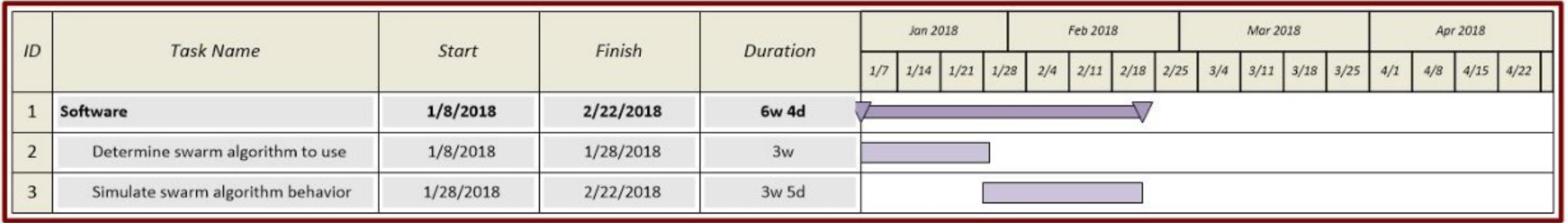 [Speaker Notes: Priyansh]
SCHEDULE: CONTROL FLOW
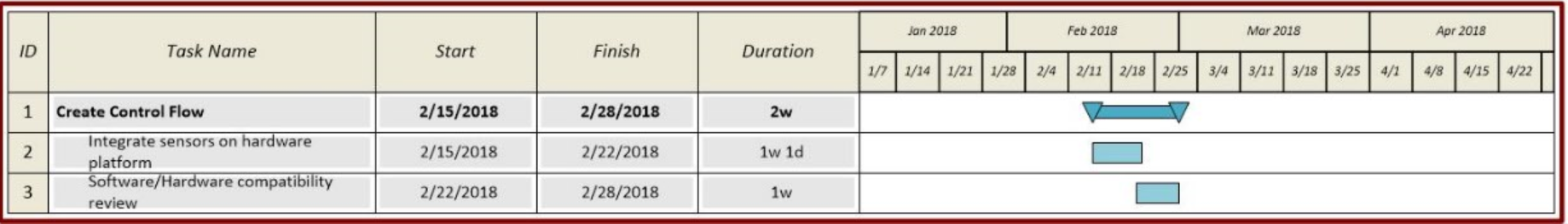 [Speaker Notes: Priyansh]
SCHEDULE: HARDWARE/SOFTWARE INTEGRATION
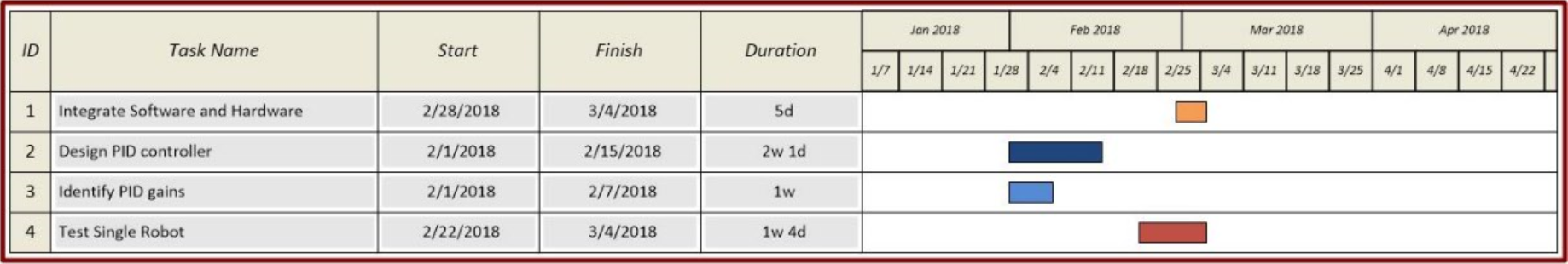 [Speaker Notes: Priyansh]
SCHEDULE: MULTIPLE ROBOTS
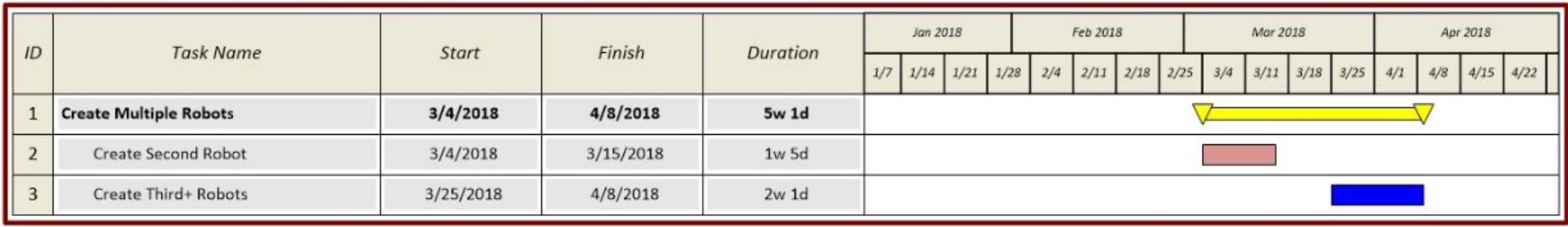 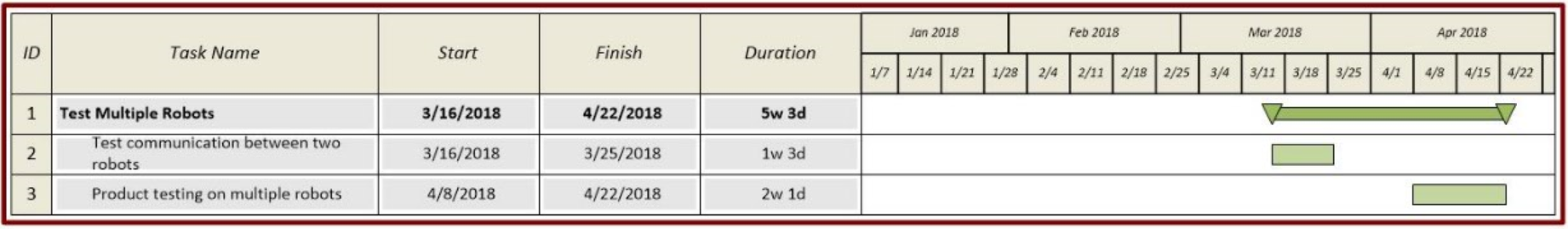 [Speaker Notes: Priyansh]
SCHEDULE: DELIVERABLES
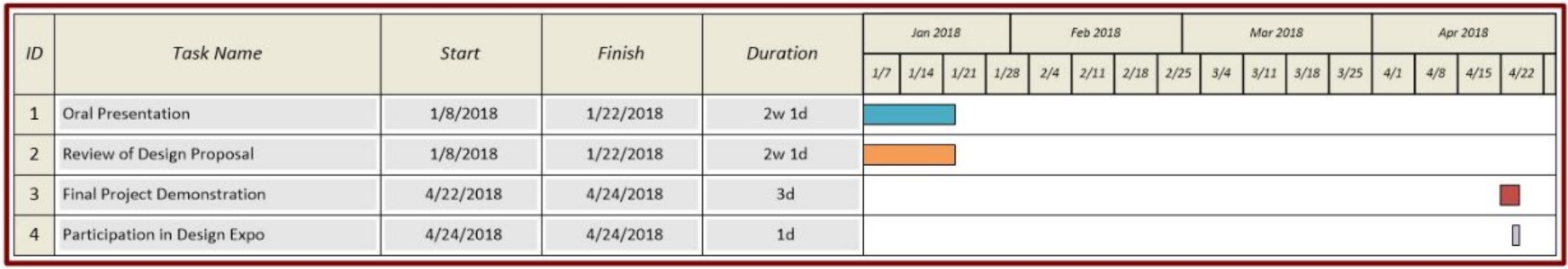 [Speaker Notes: Priyansh]
CURRENT PROJECT STATUS
Finalized all the parts, components and major design features. 

Met with Dr. Magnus Egerstedt to determine suitable coverage control algorithms for multi-agent systems used for beacon detection. 

Method to acquire distance measurements underwater and the development for underwater communication protocol still needs to be researched and tested.

Reached out to Dr. Ji-Xun Zhou, Georgia Tech’s Principal Research Scientist in Acoustics and Dynamics, for an acoustic pinger.
[Speaker Notes: Priyansh]
Thank you
QUESTIONS?
[Speaker Notes: Priyansh]